Vestheim Rotary Klubb 2018/19
Rotary Flyktning Mentor
v/Brit Opjordsmoen
12.03.2019
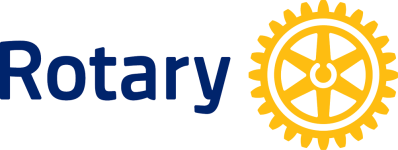 Samarbeid med andre klubber
Det er ca 50 Rotaryanere i Østlandsområdet som er mentorer for flyktninger
Det startet i 2016 som et initiativ fra Lillestrøm Rotary
Klubben vår har vært invitert til møter i h.h.vis Lillestrøm, Atheneum og Gimle Rotary
Dette er en satsning som er en del av strategiplanen vår
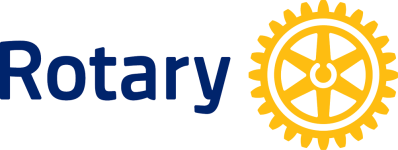 6.mars møte med Bærum kommune, Flyktningetaten og BKVO
Tema:
Undersøke interessen for å starte mentorprogram med Vestheim Rotary
Hvorfor?
Mange ressursterke medlemmer som viser at mentoring er noe som engasjerer dem (ref. Diakonhjemmets sykehus)
Styrke klubbens samfunnsengasjement og bidra til bedre integrering
Hvorfor?Service Above Self
I våre dager er mange mennesker på flukt fra ufred og krig i hjemlandet. Vi Rotaryanere kan utgjøre en forskjell for mennesker som enten har kommet til Norge som del av en FN kvote – eller tatt seg hit selv på farefulle reiser gjennom mange land- og oppnådd flyktningstatus.
Målgruppen er bosatt i Bærum og går på et 2 årig introduksjonsprogram
Introduksjonsprogram
Lære norsk (norskundervisning)
Få innføring i det norske samfunn, rettigheter og plikter
Bli introdusert til arbeidslivet gjennom arbeidspraksis
Arbeidslivets normer og regler, lære om hva som kan føre til jobb, skrive søknader, selvpresentasjon og intervjutrening
Kriterier for utvelgelse som adept
Beherske norsk på et nivå hvor adepten kan nyttiggjøre seg samtalene med mentoren (A2)
Eventuelt engelsk språklig
Høy grad av motivasjon for å bli integrert
God utdanning/ akademiker
Videregående skole nivå – fagbrev
Andre med bred erfaringsbakgrunn
Gjennomføring
Mentoren og kandidaten styrer selv møtested og tidspunkt, varighet, frekvens og innhold i møtene, minimum 1 gang i måneden
Vanligvis over 1 år. Starte møtene på et nøytralt sted, f.eks. på kafe’
Du er ikke FLYKTNINGKONTAKT som involverer deg i privatlivet og familien
Hva skal mentoren bidra med?
Trening i å snakke norsk
Innsikt i norske skikker og norsk kultur med spesiell fokus på arbeidsliv og hva arbeidsgivere verdsetter hos sine ansatte
Bistand i prosessen for at adepten skaffer seg jobb ( er adeptens eget ansvar)
Et trygt kontaktpunkt
Bidra med nettverk mot idrettskubber, fritidsaktiviteter og sosiale 
   arenaer
Hva skjer nå?
Vi sonderer interessen i klubben. Vennligst gi tilbakemelding om du er motivert for å bli mentor
Vår samarbeidspartner i Bærum kommune foreslår kandidater. Antall ikke bestemt/ avhenger av hvor mange mentorer som melder seg
Kommunen velger i samråd med klubbens mentorkoordinator aktuelle kandidater for matching
Alle mentorer blir tilbudt en oppfølging i klubbens regi med relevante temaer før de starter
Oppstart ?